FCC Section 106 Process and the Archeology of Tower SitingPanelist PresentationMay 4, 2016
Suzanne Derrick
Technical Director – Cultural Resources
The NPAs - “Streamlining” and “Certainty”
“Streamlining”
The use of the FCC Form 620 & 621 makes the submissions to every state similar
Defines the APEs
Limits the level of survey required in the APE –Visual Effect
“Certainty”
Provides a “clock” for the consultation process
Provides a mechanism for tribal consultation
Provides a method to conclude consultation even if the SHPO is non-responsive
For further information visit: http://wireless.fcc.gov/siting/historic_preservation.html
But even with the FCC’s expectations being defined in the 2004 NPA, there are still significant differences in what the SHPOs and Tribes request
Case Study on Reasonable and Good Faith Effort
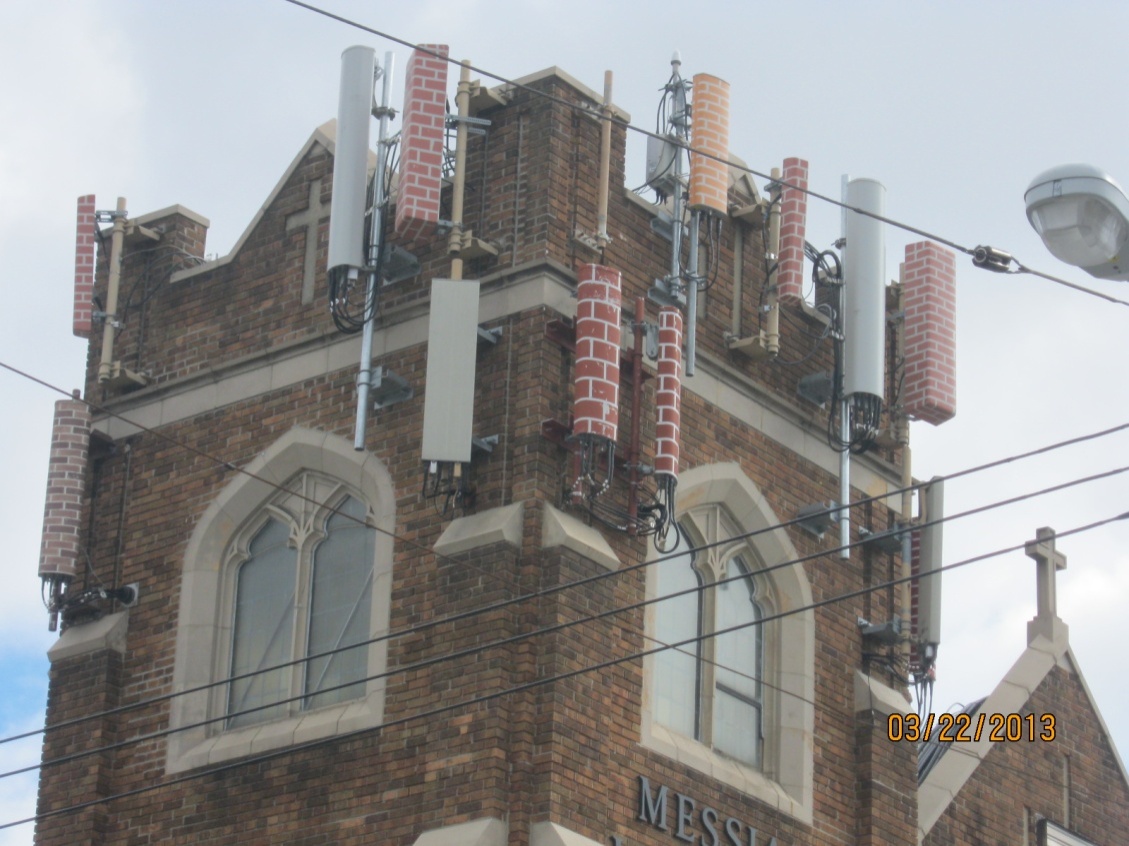 Client proposed to install LTE antennas on existing colo
>45 years of age, so SHPO was required
Research identified subject property as being NR-Eligible (2001)
Conditional No Adverse Effect and Painting Plan acknowledged by FCC were a result of a circa 2008 consultation
Several installations were not consistent w/ painting plan
Case Study on Reasonable and Good Faith Effort (con’t)
SHPO responded to LTE submission that a cumulative Adverse Effect has now occurred
Consultant worked with Applicant to show compliance history and to re-design their installation to be consistent w/ painting plan, etc.  
Resulted in Conditional No Adverse Effect
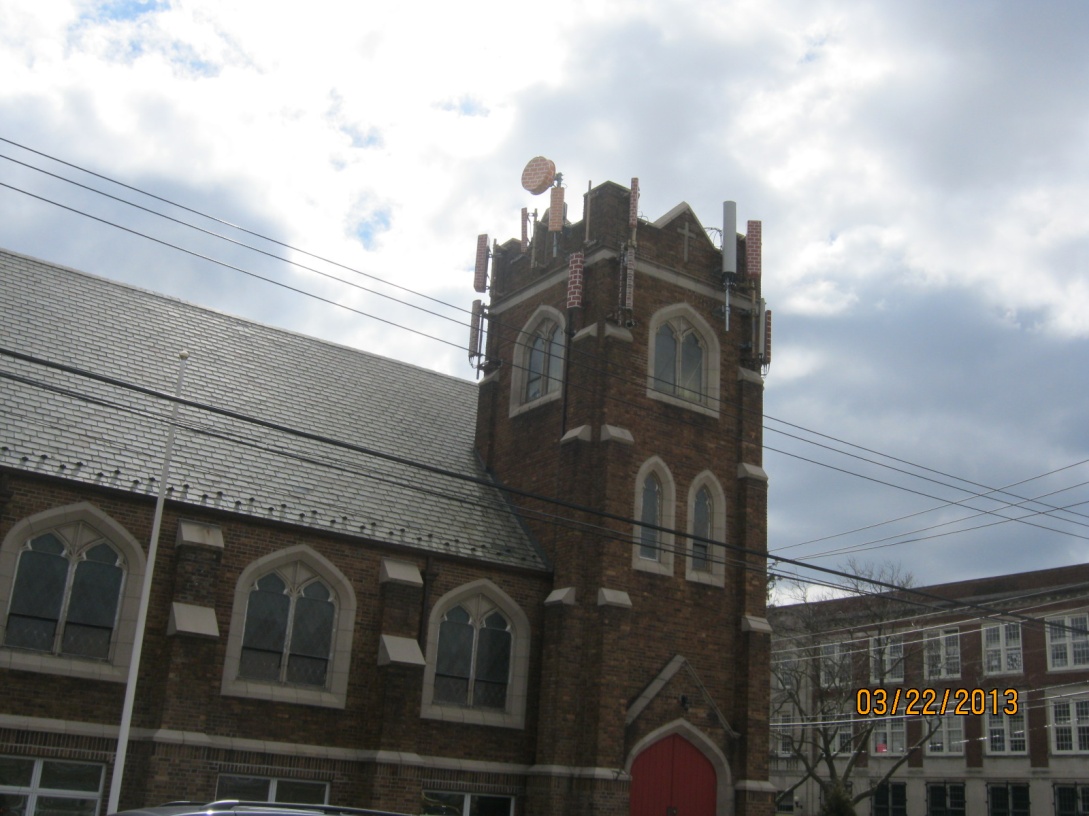